소재수치해석 FINAL
20120098 윤다섭
지정과제
Darken’s uphill diffusion
Problem
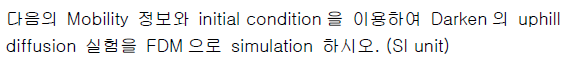 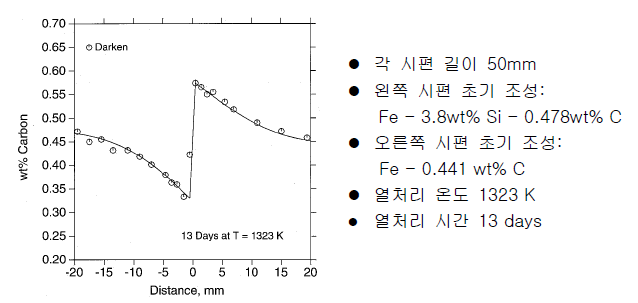 Theory and corresponding parameters
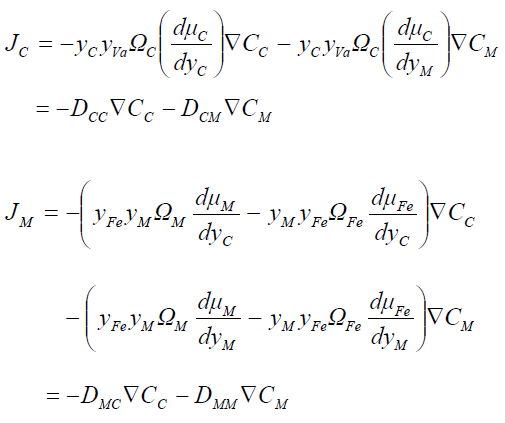 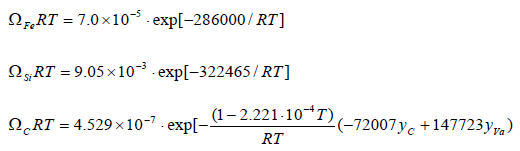 그대로 사용
wt%에서 변환
Gm으로부터 계산
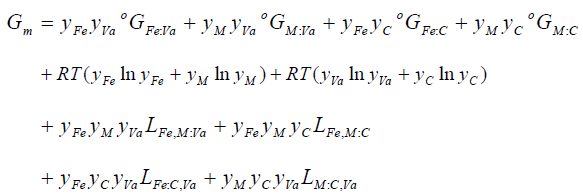 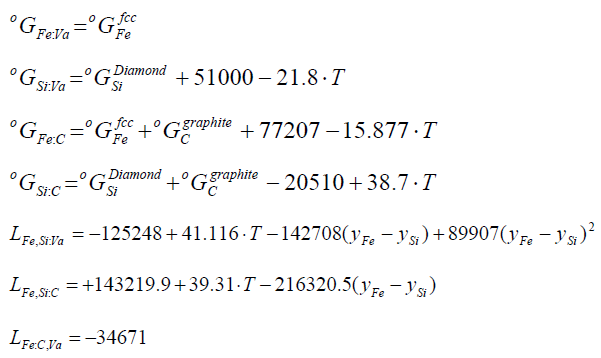 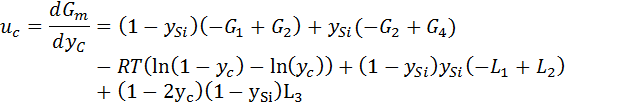 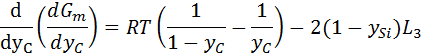 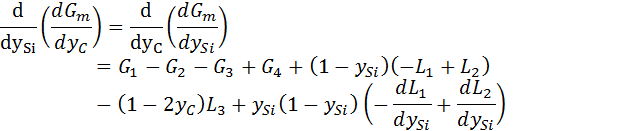 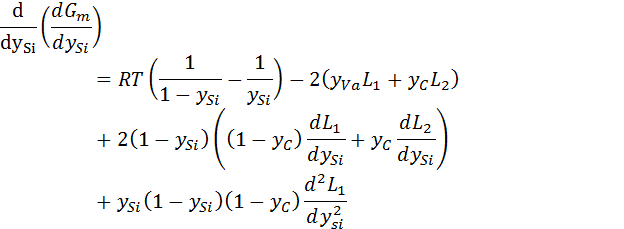 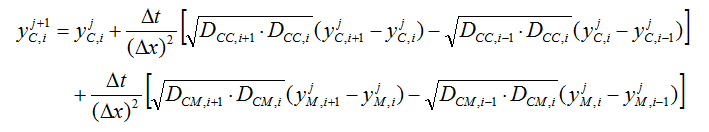 Initial conditions
dt=3600s, dx=0.001m (100 points)
Total iteration=312

왼쪽(i<51) : yc=0.0215548
                  ysi=0.0731433

오른쪽(i>50) : yc=0.02061645
				  ysi=0.000001
Result
Time dependence
Temperature dependence
Conclusion
주어진 parameter들로 simulation을 통해  Fe-C-Si의 확산실험과 유사한 결과를 얻음
Diffusion은 단순히 농도차에 의한 것이 아닌 chemical potential 차에 의한 것임을 확인
C와 Si의 확산 상태 차이를 통해substitutional diffusion과 interstitial diffusion의 확산속도 차이를 확인
자유과제
Time independent perturbation
Time independent perturbation
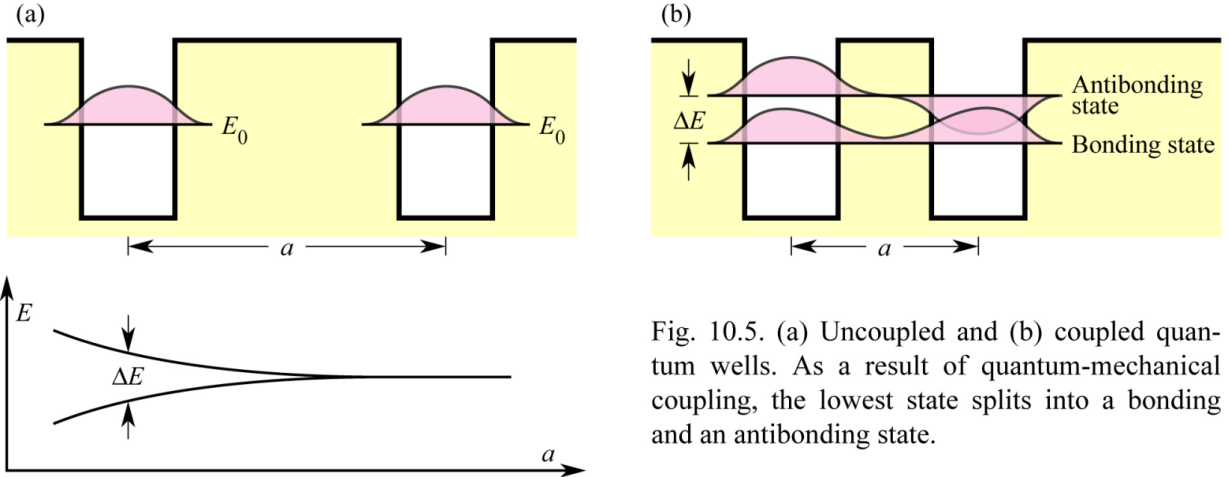 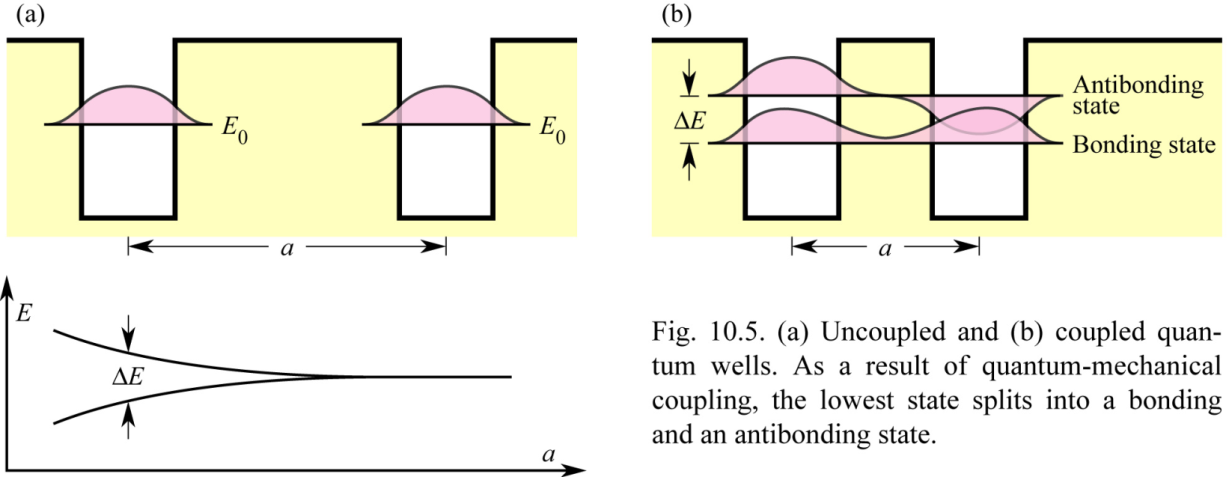 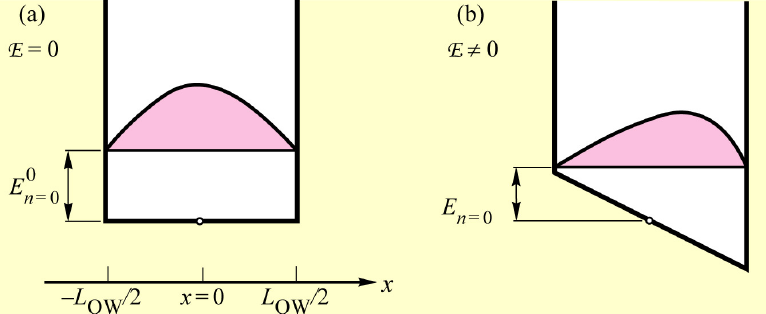 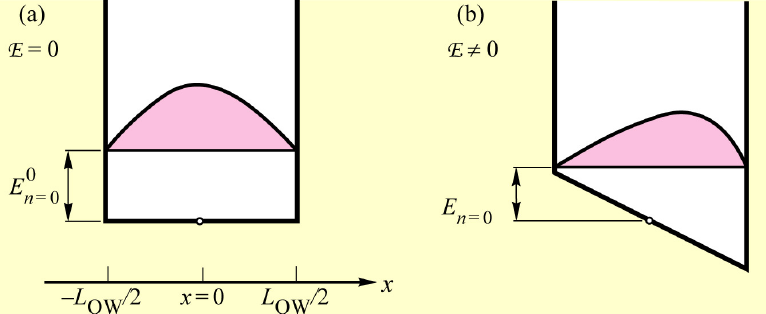 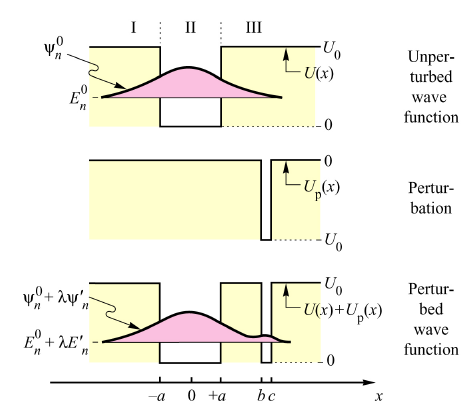 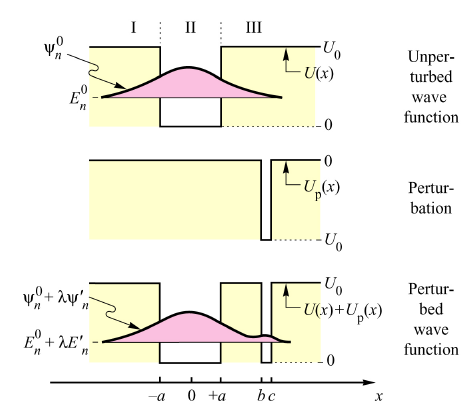 Finite potential well
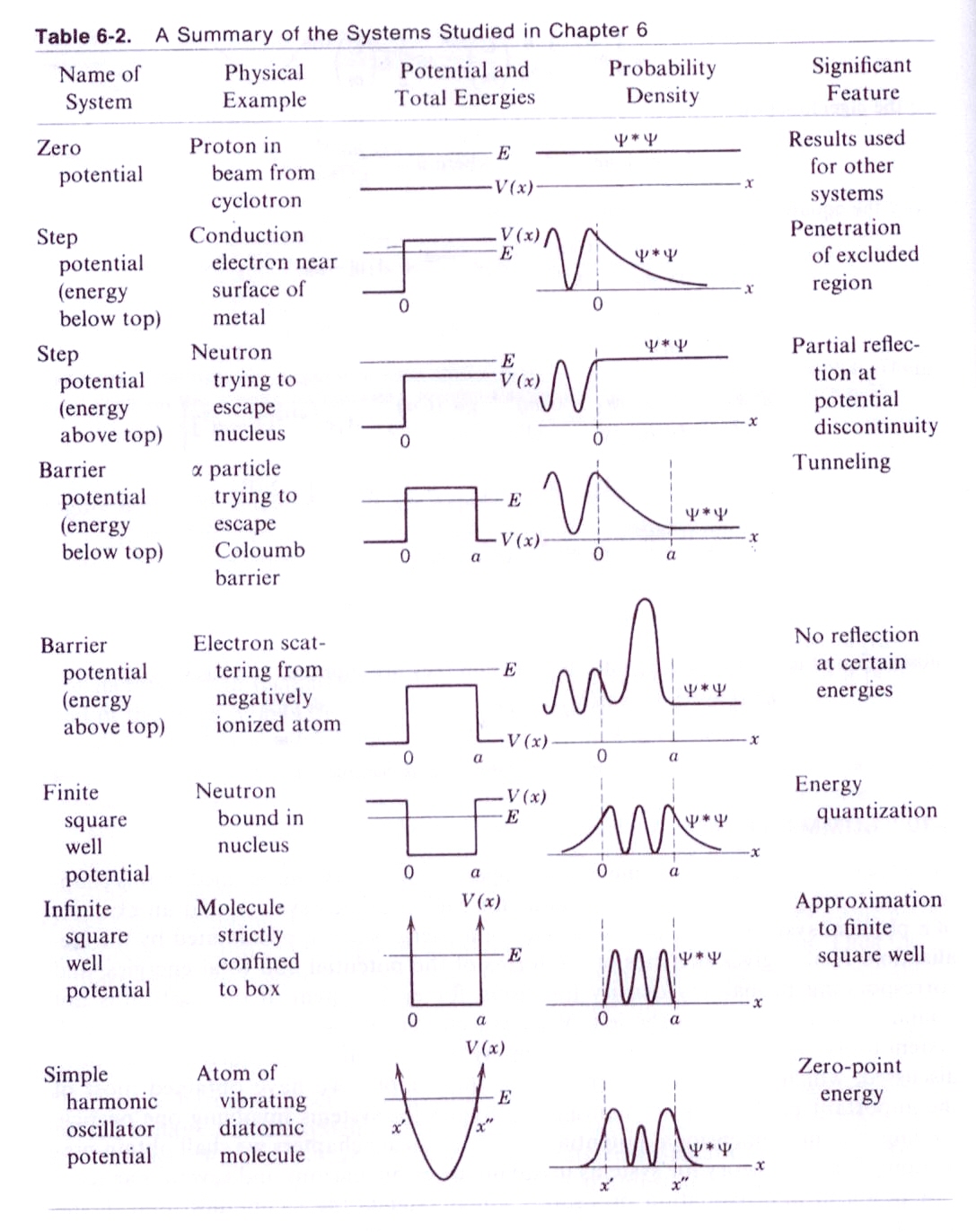 Analytic solution
Perturbed energy and wave function equations
Cut-off wave number dependence N=3
N=6
N=9
Perturbation intensity dependence H=0.0005
H=0.001
H=0.002
Barrier width dependenceratio=3
ratio=1.5
ratio=1
Conclusion
Cut-off number는 클수록 좋지만 일정 이상으로 크면 perturbation 결과에 큰 영향을 주진 않는다.
Energy가 perturbation의 크기에 가까울수록 결과가 부정확해진다.
Perturbation이 클수록 낮은 에너지에서의 결과가 부정확해진다.
예상과는 반대로 barrier width ratio가 클수록 오히려 더 부정확하다.
Thank you